Assessment of Iraqi Patient Knowledge Regarding MRI Safety Before the Scanning
1
By: Mohammed Jasim, Ali Hussien, Zainab Mahmood, Zainab Mahdi, Noor Al-Shams Kareem

Supervised By: Dr. Qays Ahmed
List of Contents
Introduction
Aims of the study
Patients and methods
Results
Discussion
Conclusion
2
Introduction
Magnetic Resonance Imaging (MRI) is a non-invasive imaging tool that provides 3D images with diagnostic, anatomical and physiological information of the body.
It plays a vital role in the disease detection, diagnosis, and treatment monitoring.
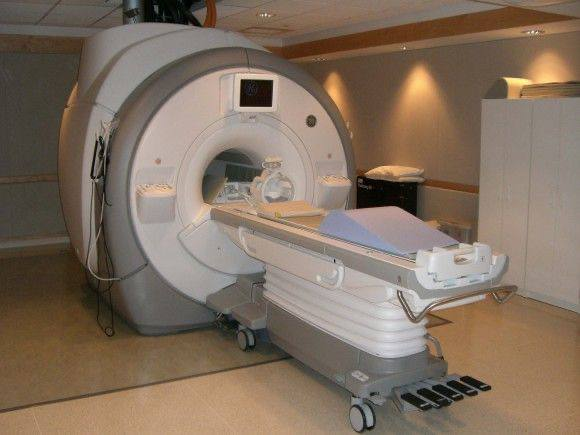 3
The most important advantage of MRI not using ionizing radiation like other imaging modalities such as Computed tomography (CT) makes it relatively safer for users, particularly pregnant women and children who are at greater risk of the harmful effects of ionizing radiation.
4
There is a possibility that these technological advances could increase patients' confusion regarding the MRI environment which could increase their anxiety.
Patient information is essential for reducing anxiety, promoting awareness, compliance and satisfaction among patients and helping them deal with their illness and prognosis.
5
Aims of the Study
To assess patients’ knowledge.
To assess patients’ perception.
To assess patients’ experience during MRI examinations.
6
Patients and Methods
This is a descriptive cross-sectional study conducted from November 2022 and February 2023 to assess patients' knowledge and attitudes toward the safety of MRI. A questionnaire designed to contain variables related to knowledge and attitudes towards MRI safety issues.
7
Study design and duration: A cross-sectional study with analytic component of 8 months duration
Study settings: This study was conducted among randomly selected patients from Al-Kindy Teaching Hospital
Sampling techniques: a convenient sample of (200) from a wide variety of patients with different educational backgrounds. from MRI services in Al-Kindy Teaching Hospital.
8
Data Analyses
Data was analyzed using SPSS statistical software version (22.0) and descriptive statistics to estimate mean scores of knowledge and attitudes by gender, age group, and education level, and a chi-square test was used to find out if there was any significant between knowledge of MRI safety and certain demographic data. The level of significance is typically set at a value of (0.05) or less.
9
Results
A total of 200 questionnaires were distributed, and 200 were returned, which represents a response rate of 100%.
10
Table 1 Demographic Data of the Participants
11
12
Table 2 Knowledge of Patients Towards MRI Safety and Assessment of Study Participant Attitudes About MRI Safety
13
14
Table 3 Association between Education Level & Questions
15
16
17
Table 4 Association between Residence & Questions
18
19
20
Table 5 Association between Gender & Questions
21
22
23
Table 6 Association between Marital Status & Questions
24
25
26
Discussion
The aim of this study was to assess the knowledge and attitudes of Iraqi patients toward the safety of magnetic resonance imaging (MRI). The findings showed that the respondents had good knowledge about MRI. In addition, patients were asked to do MRI examinations and were told they should be aware of the relevant safety issues.
27
Furthermore, this  study  showed  that  most of the patients had read or heard about the MRI safety procedures (74.5%). In contrast, 31.5% responded that they were not aware of the patient preparation before the MRI procedures. Additionally, 88.5% of the participants did not recognize the adverse reactions of MRI contrast agents. Notably, 84% were aware of the noise produced by the MRI scanner. The responses of the participants reflected low levels of patient knowledge regarding adverse reactions to MRI contrast agents and to the types of radiation used in MRI.
28
Furthermore, the patients lacked knowledge of the preparation guidelines before MRI procedures. However,  the  majority had read  or heard about MRI safety procedures. Approximately 55% of respondents did not know the  type  of radiation used in MRI and 45% did know the  type  of radiation used in MRI. This is  not surprising; in a previous study, the majority (85%) of health care professionals in the Kingdom of Saudi Arabia and responded incorrectly that ionizing radiation is used for brain MRI in larger amounts than  thorax X-rays. Another study reported  poor  knowledge  about  radiation  exposure among radiographers,  interns,  and resident  doctors.
29
Conclusion
This study finds that the combination of factors contributing to patients' knowledge of MRI safety in the Iraqi population is complex. In particular, the combination of education, age group, income, gender and whether the information was requested before an MRI examination determines the patient's level of knowledge. By profiling patients around these factors and providing information in a variety of formats, Health care providers are able to better target patients to receive information prior to the examination and increase their availability to co-operate in an MRI examination. Although the target population of this study was Iraq, the findings could have broader implications.
30
Recommendation
This study found significant differences between groups in the sources of information used and the extent of the information requested. It is important to further adapt this research to other locations to ensure that societal and cultural factors do not bias the results. It may be advantageous to profile patients prior to an MRI to determine groups according to their preferred style and format of resources. Each department and treating physician should provide patients with access to a variety of resources (eg. websites, printed, material, face-to-face information sessions) that fit their profile. This would provide them with a better understanding of the potential problems they need to be aware of.
31
Questionnaire 1st Part
1-GenderMaleFemale
2-AgeLess than 20 years20-40 years41-60 yearsMore than 60 years
3-Marital statusSingleMarried
4-Level of educationIlliteratePrimaryIntermediateSecondaryUniversity
5-OccupationEmployeeFreelancerBusinessDomesticStudent
6-ResidenceUrbanRural
32
Questionnaire 2nd Part
1-Do you know the preparation guidelines before MRI scanner ?YesNo
2-Are you aware of the types of radiation used in MRI ?YesNo
3-Do you Know there is noise produced by MRI scanner ?YesNo
 
4-Do you think the MRI scanner is on if there are no patients ?YesNo
33
Questionnaire 2nd Part Conti.
5-Do you know that there is a contrast agent used in some cases ?YesNo

6-Are you aware of the adverse reactions to MRI contrast agents ?YesNo
7-Do you know why patients undergoing MRI with contrast agents must have their creatinine levels (glomerular filtration rate or GFR) checked ?YesNo
34
Questionnaire 2nd Part Conti.
8-Can a pregnant woman be scanned by MRI ?YesNo

9-Can a pregnant woman be giving an MRI contrast agent ?YesNo
10-Have you had done an MRI scan before ?YesNo
11-Have you read or heard about the MRI safety procedures ?YesNo
35
THANK YOU
36